Welcome to 
                         Ashraf Nagar secondary school
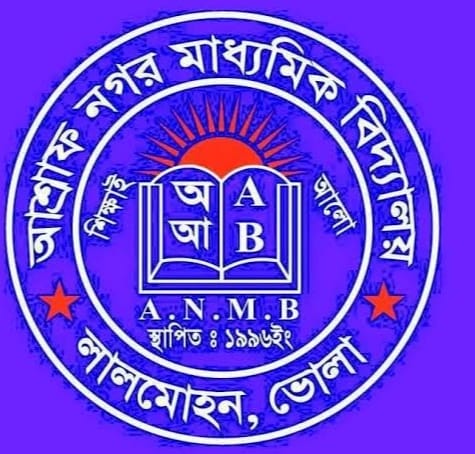 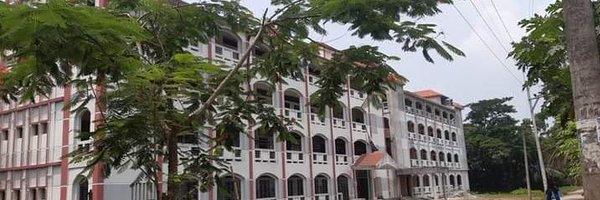 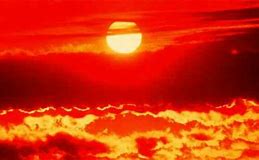 প্রতিষ্ঠাকাল
১৯৯৫
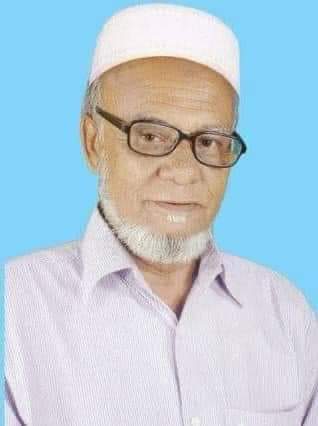 মরহুমআজিজুল ইসলাম প্রতিষ্ঠাতা
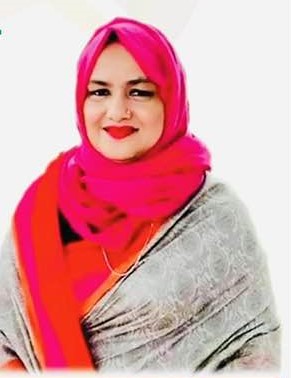 খালেদা বাহার বিউটি
মাননীয় জাতীয় সংসদ সদস্য,(সংরক্ষিত মহিলা আসন,৩১৬)
সভাপতি
আশ্রাফ নগর মাধ্যমিক বিদ্যালয়।
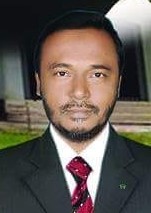 মোঃমিজানুর রহমান
                                    (এম,এ,বি,এড)
প্রধান শিক্ষক
আশ্রাফ নগর মাধ্যমিক বিদ্যালয়
বিদ্যালয়ের কাছেই বহমান মেঘনার দৃশ্য………
শিক্ষক পরিচিতি
শিক্ষার্থীদের তথ্য
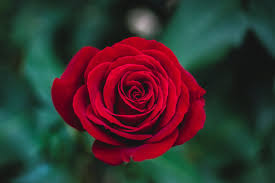 বিগত ৫ বছরে এস,এস,সি পরীক্ষায় শতভাগ সাফল্য।
শ্রেনীকক্ষ
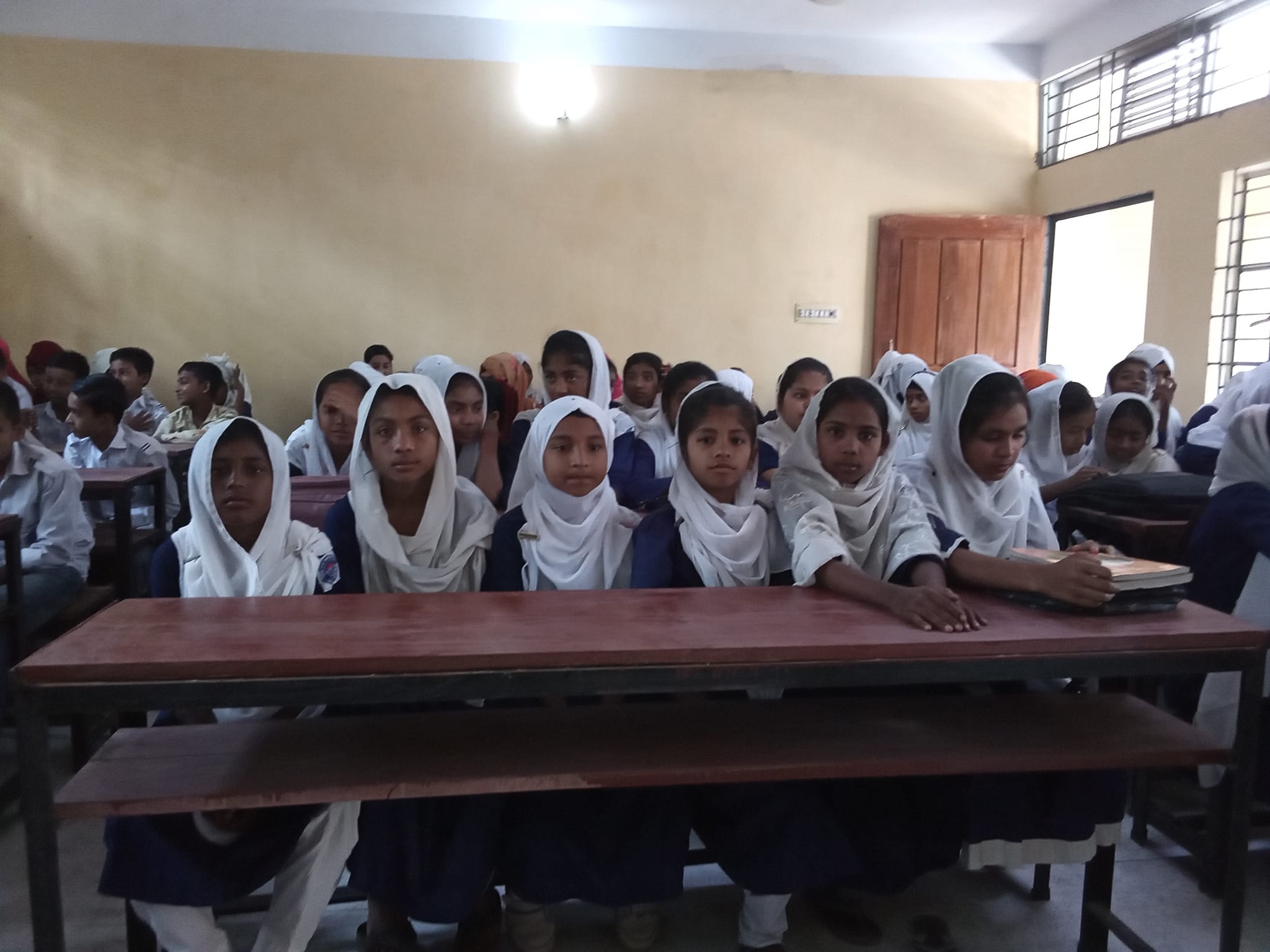 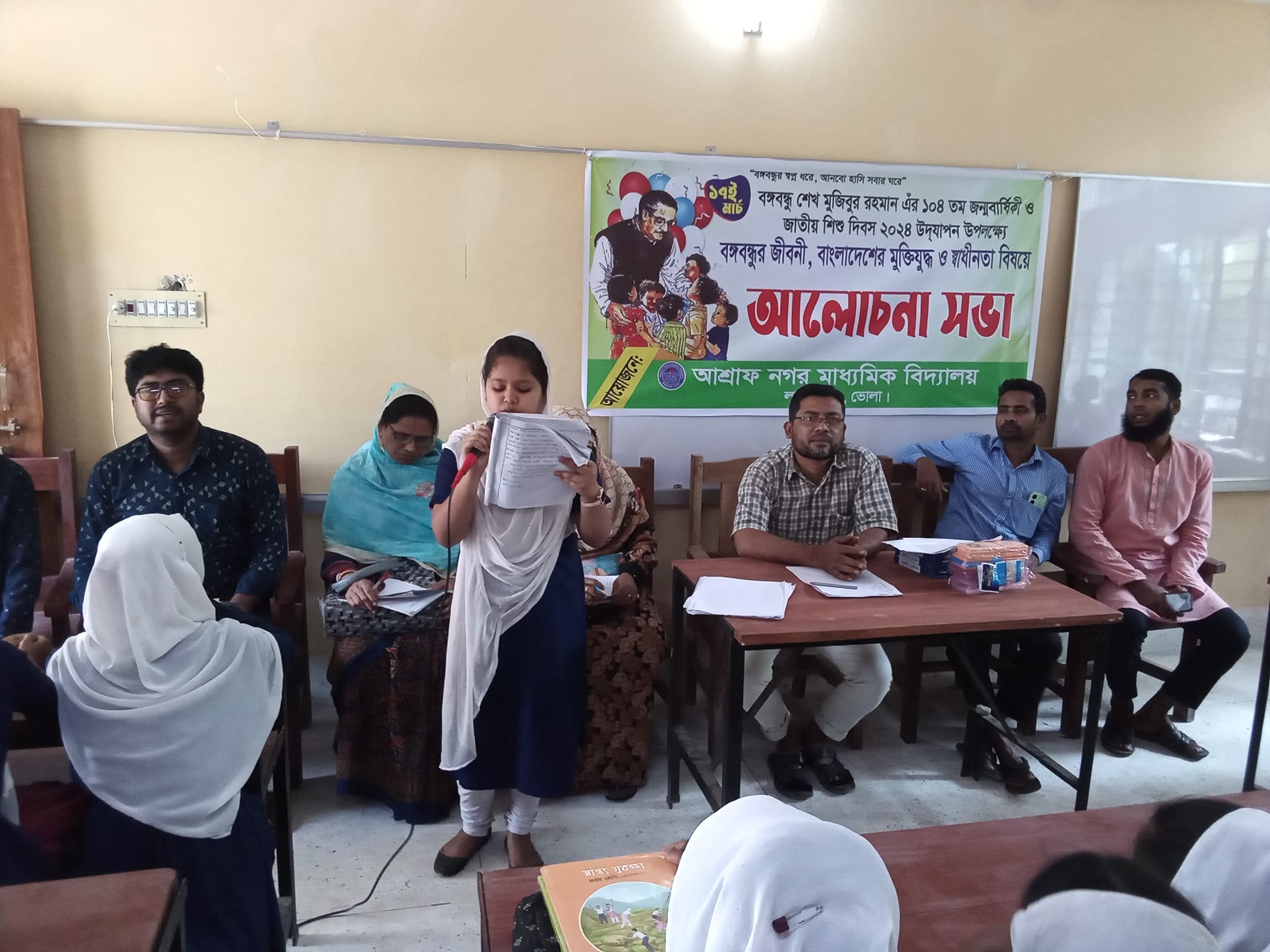 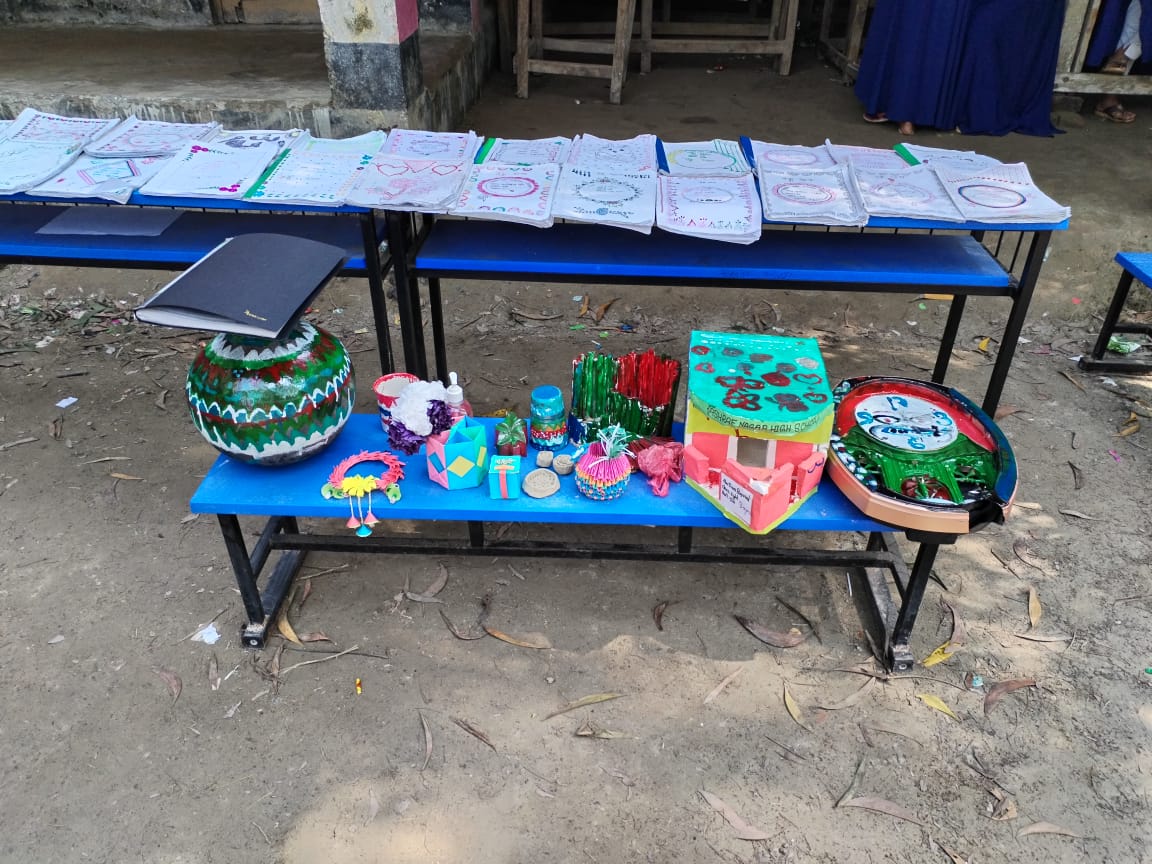 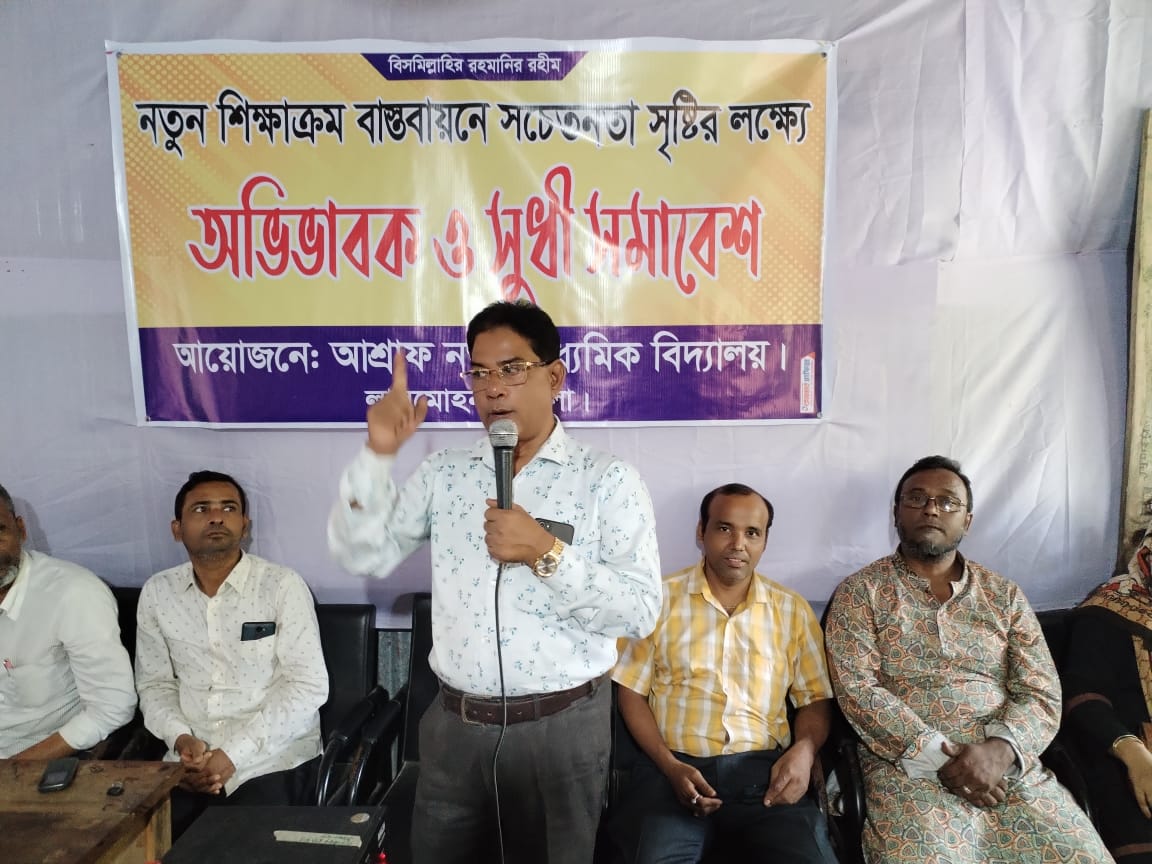 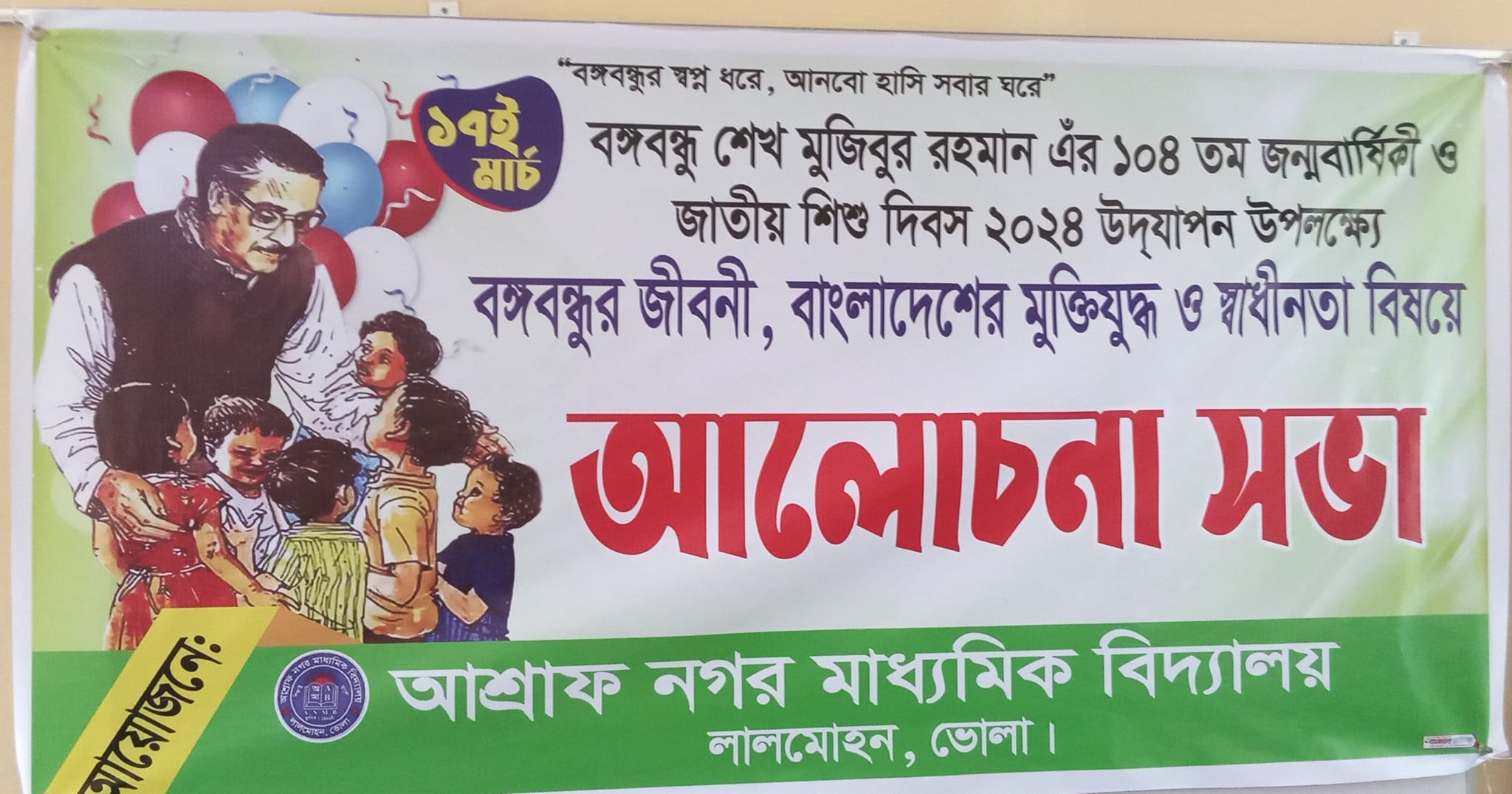 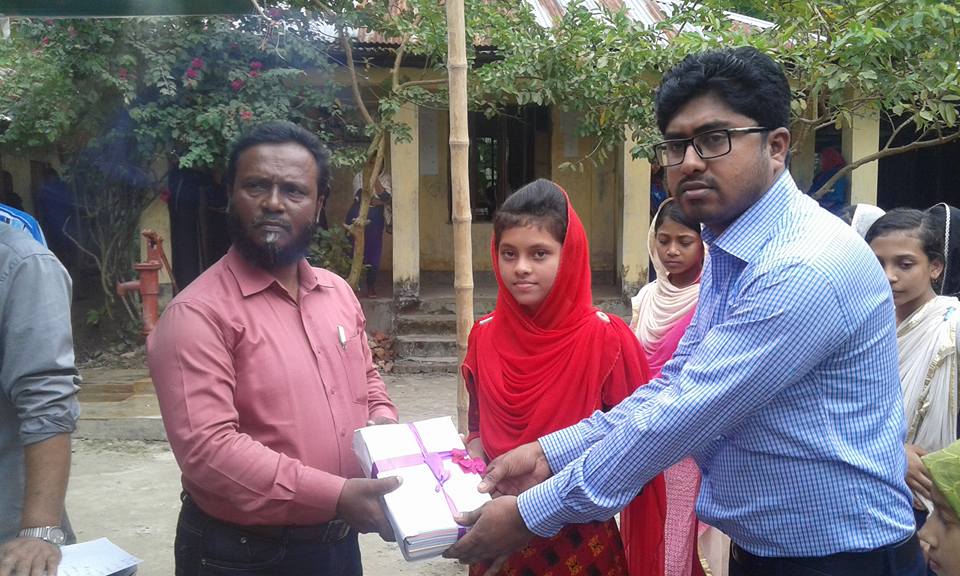 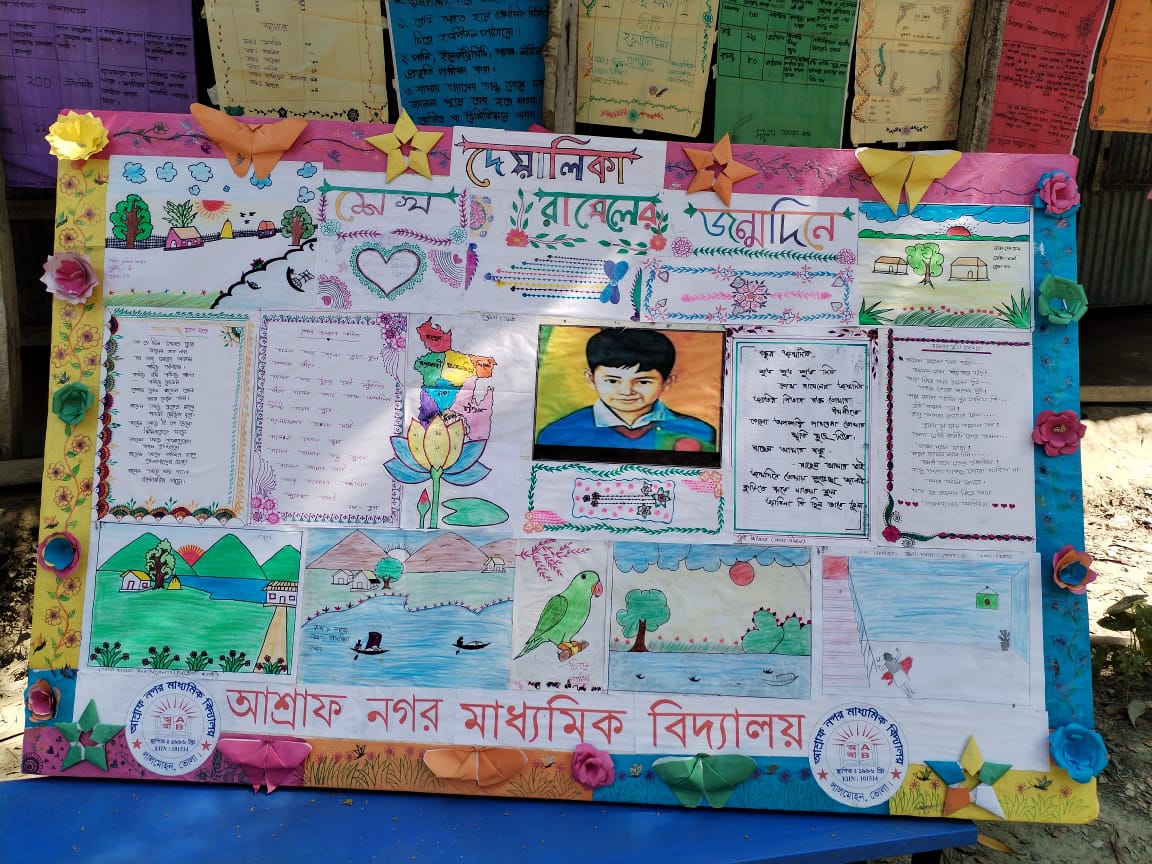 Presented  by
Name:Shamsuddin
Asst.Headteacher
Ashraf Nagar High school
Lalmohan,Bhola.
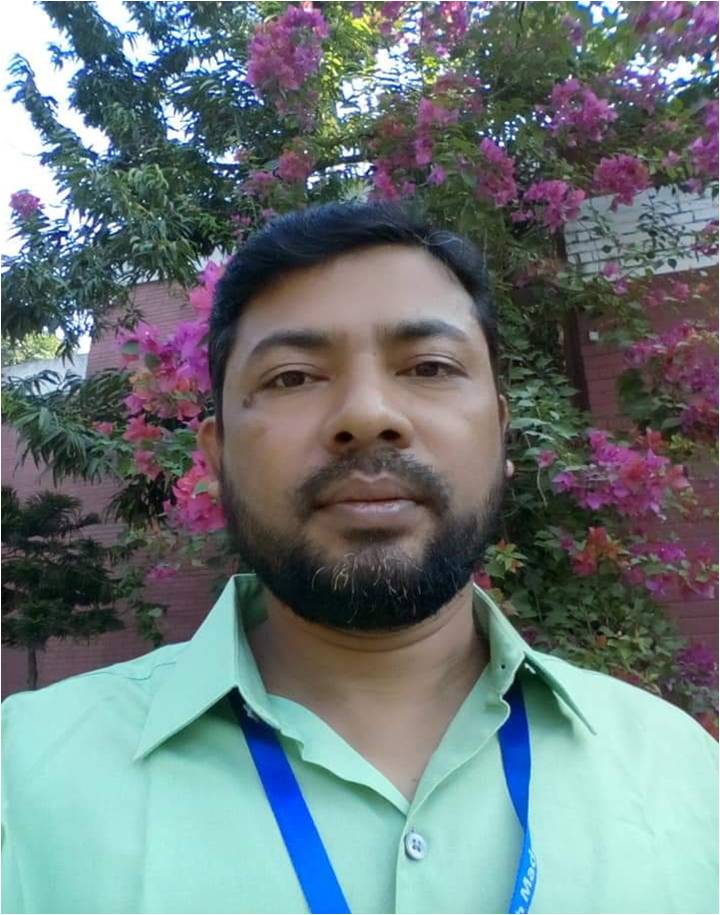 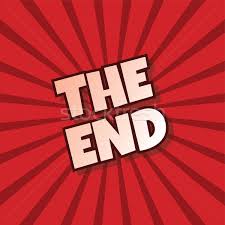 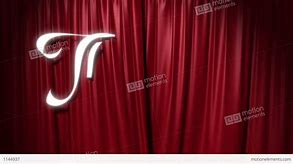